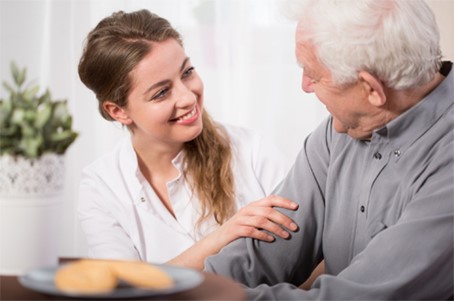 Webinar voor de sector van de gezinszorg
Welkom! Nog even geduld, we starten zo meteen
Opleidingstrajecten naar verzorgende in kaart gebracht
Praktisch
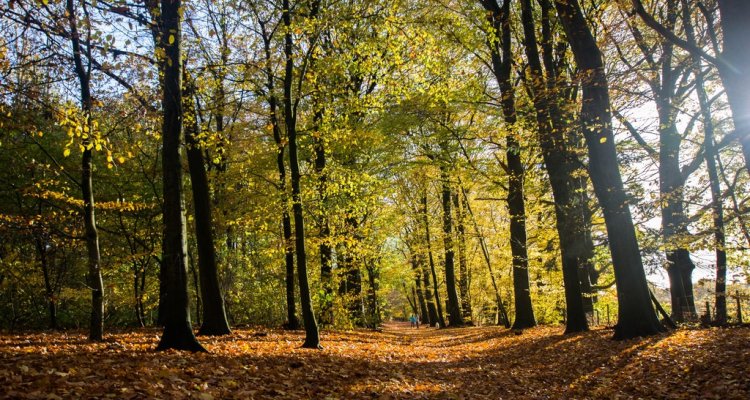 Welkomstwoord
door Beatrijs Wolters van der Wey
Zorggezind
[Speaker Notes: Wat je moet kennen en kunnen om een beroep uit te oefenen is vastgelegd in een beroepskwalificatie. Je kan een beroepskwalificatie verwerven via onderwijs, opleiding- of een EVC-traject.]
Wat is een beroepskwalificatie?
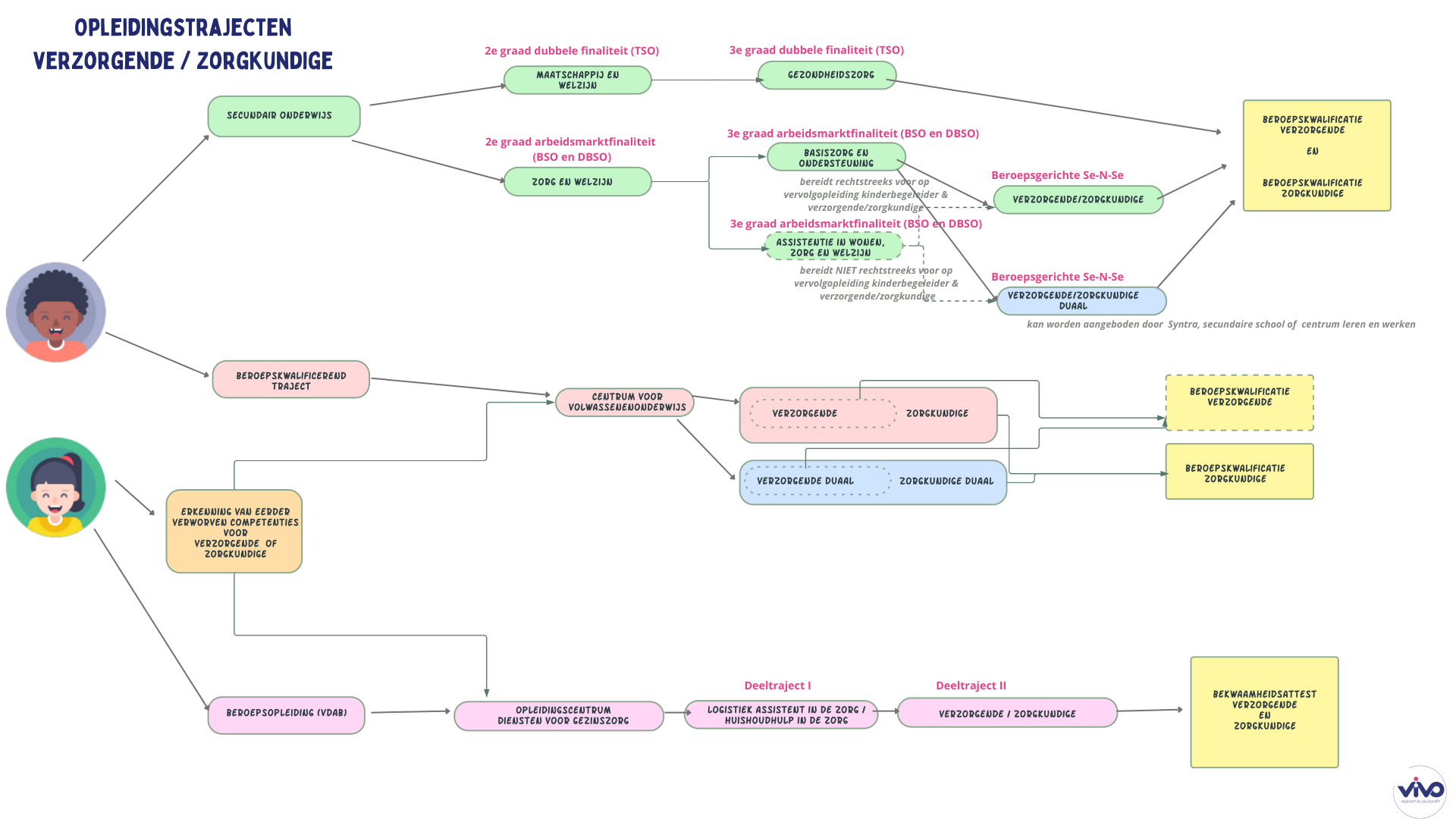 [Speaker Notes: Wat je moet kennen en kunnen om een beroep uit te oefenen is vastgelegd in een beroepskwalificatie. Je kan een beroepskwalificatie verwerven via onderwijs, opleiding- of een EVC-traject.]
Beroepskwalificatie
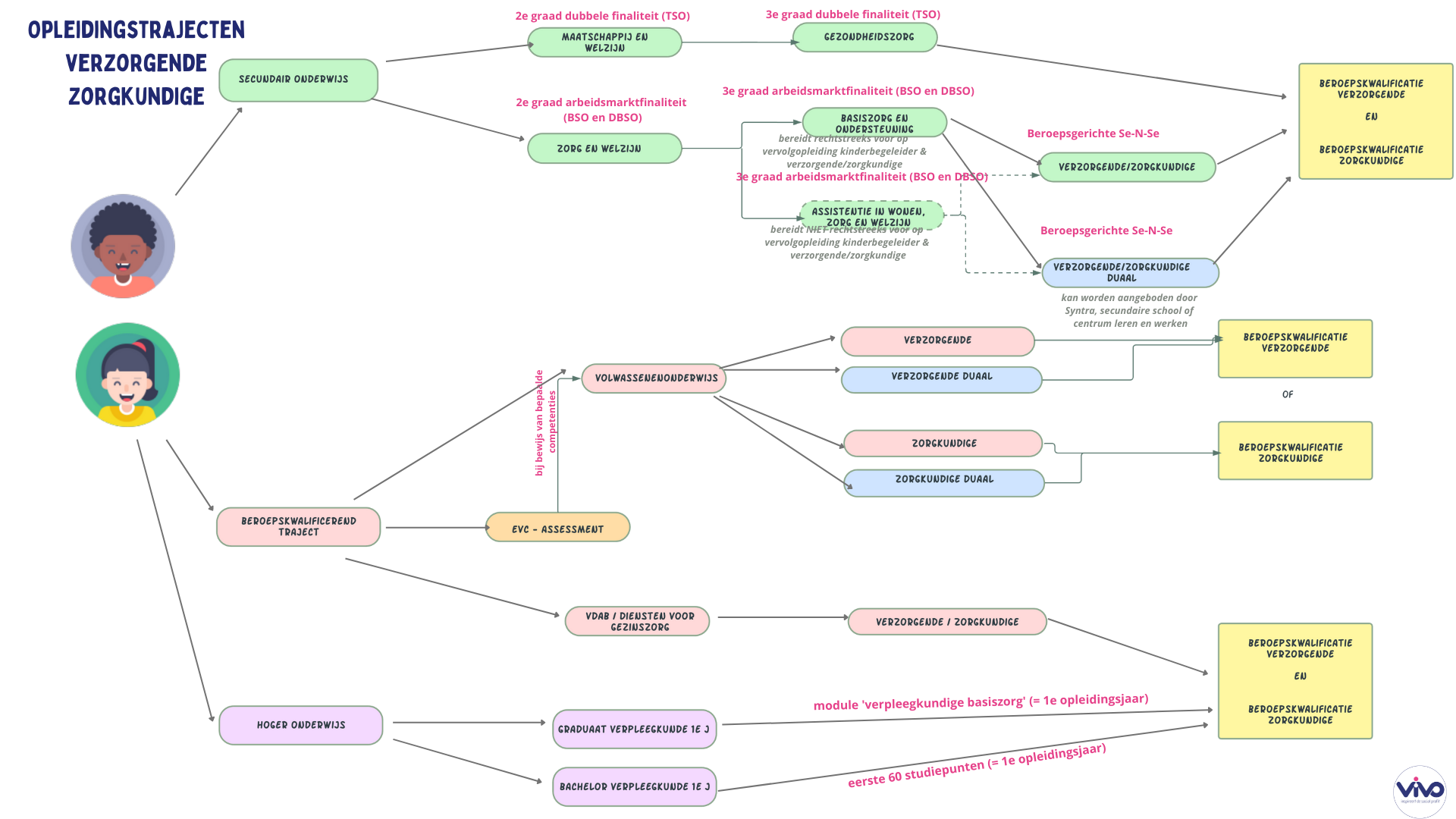 Wat je moet kennen en kunnen om een beroep uit te oefenen is vastgelegd in een beroepskwalificatie. Je kan een beroepskwalificatie verwerven via onderwijs, opleiding- of een EVC-traject. 
Voor Ouderenzorg, ziekenhuizen & geestelijke gezondheidszorg:
Beroepskwalificatie Zorgkundige
Beroepskwalificatie logistiek assistent in de zorg
Beroepskwalificaties voor paramedische beroepen: diëtist, klinisch psycholoog, audioloog, …
Opgemaakt op vraag van de sector via een beroepskwalificatiedossier:
aansluiting tussen noden arbeidsmarkt en onderwijs
inhoudelijke bijsturing van richtingen obv accenten en afbakening van taken
Proces & inschaling in VKS opgevolgd door AHOVOKS & gelinkt aan Vlaamse Kwalificatiestructuur
Gelinkt aan opleidingen Secundair onderwijs, Volwassenenonderwijs & Syntra 
CVO & Syntra: 1 BK = 1 opleiding
Secundair onderwijs = meerdere beroepskwalificaties in 1 studierichting
Altijd zelfde competenties, maar verschil in tempo, praktijkervaring en ruimte binnen opleidingen
Bij beroepsopleiding VDAB via OC diensten gezinszorg spreekt met van een bekwaamheidsattest verzorgende&zorgkundige, dat omvat de beide BK’s.
Een beroepskwalificatie is niet hetzelfde als een onderwijskwalificatie: 
Een onderwijskwalificatie is een geheel aan competenties die noodzakelijk zijn om maatschappelijk te functioneren en te participeren, waarmee iemand verdere studies in het secundair of hoger onderwijs kan aanvatten of beroepsactiviteiten kan uitoefenen. Onderwijskwalificaties bestaan, afhankelijk van het onderwijsniveau en de onderwijsvorm, uit één of meerdere beroepskwalificaties, eindtermen en specifieke eindtermen.
De onderwijshervorming
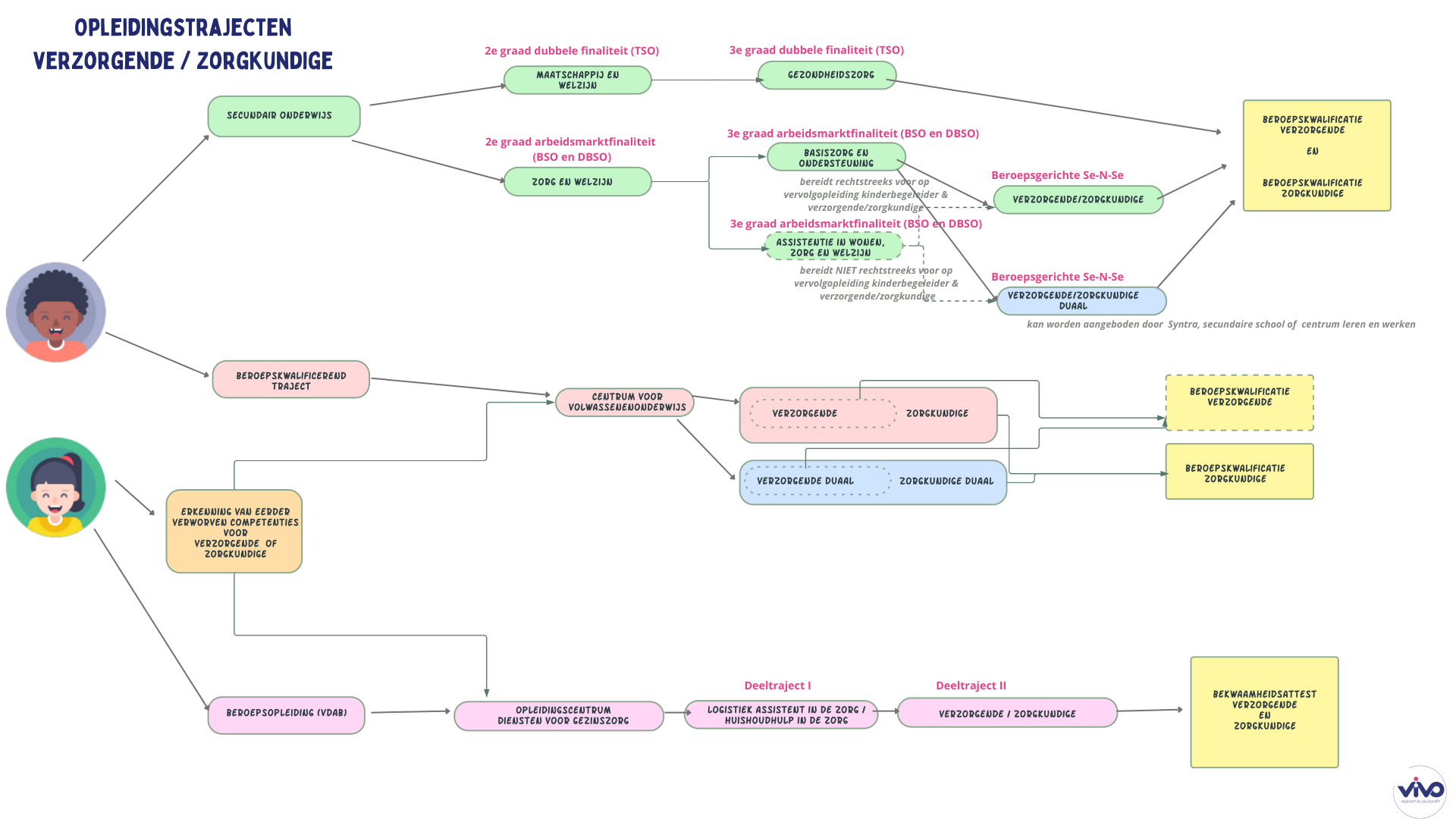 [Speaker Notes: Wat je moet kennen en kunnen om een beroep uit te oefenen is vastgelegd in een beroepskwalificatie. Je kan een beroepskwalificatie verwerven via onderwijs, opleiding- of een EVC-traject.]
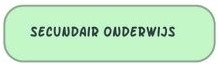 Onderwijshervorming: algemeen
Gehele matrix
[Speaker Notes: Voorbeelden algemene eindetermen]
Arbeidsmarktfinaliteit (BSO/DBSO)
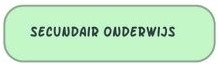 Koppeling beroepskwalificaties
Veel ruimte voor praktijkervaring
Diploma S.O na 6 jaar ipv 7 jaar
Diploma Onderwijskwalificatie 3
Geen rechtstreekse instroom naar bacheloropleidingen, wel naar graduaat
Geen 7e jaar meer, maar Beroepsgerichte Se-N-Se
3e graad Basiszorg en Ondersteuning: geen verzorgende, maar voorbereiding op Beroepsgerichte Se-N-Se VZ/ZK en Kinderbegeleider
Belang van doorstroom nr Se-N-Se
Dubbele finaliteit (TSO)
Koppeling beroepskwalificaties
minder ruimte praktijkervaring
Diploma S.O. op Onderwijskwalificatie 4
Rechtstreeks doorstroom naar graduaat en bachelor
3e graad: 
Opvoeding en begeleiding met focus op kinderbegeleider
Gezondheidszorg met focus op verzorgende/zorgkundige
[Speaker Notes: Een onderwijskwalificatie geeft weer wat je moet kennen en kunnen om verdere studies aan te vatten, te functioneren in onze maatschappij of een bepaald beroep uit te oefenen. (= breed)]
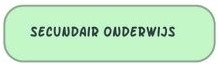 Timing uitrol modernisering
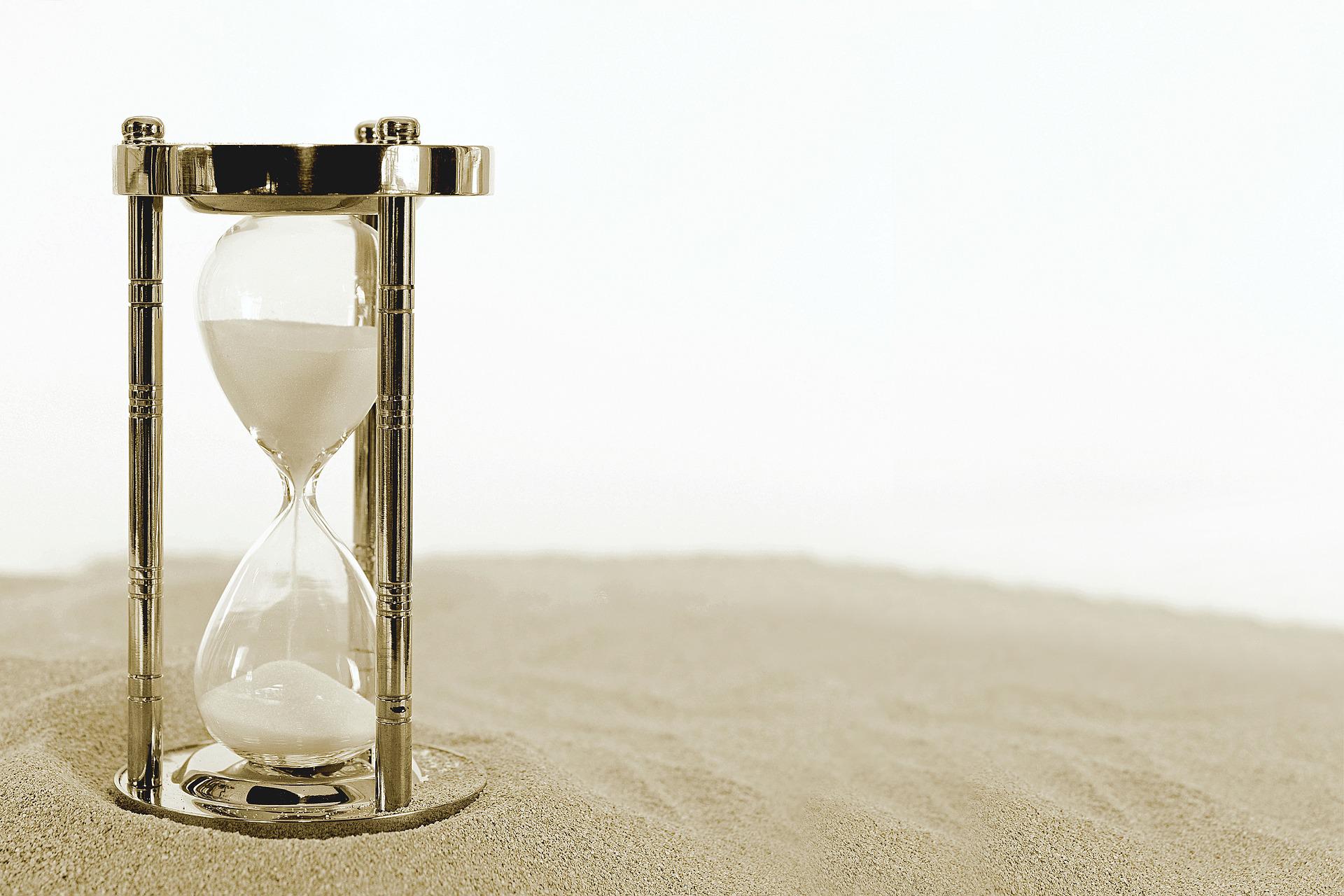 Wat betekent dit voor de gezinszorg?

Schooljaren 2023 - 2024 & 2024 - 2025: eerste stageaanvragen vanuit 3e graad arbeidsmarkt (voor huishoudhulp in de zorg) en dubbele finaliteit (voor verzorgenden en zorgkundigen) worden gesteld

Juni 2025: eerste leerlingen studeren af uit dubbele finaliteit & arbeidsmarktfinaliteit met beroepskwalificaties. Ze behalen een onderwijskwalificatie en één of meerdere beroepskwalificaties. 

Juni 2026: eerste leerlingen studeren af na Beroepsgerichte Se-N-Se (Verzorgende/Zorgkundige - Kinderbegeleider - Persoonsbegeleider)
Eerste graad: 1 september 2019
Tweede graad: 1 september 2021
Derde graad: 1 september 2023 
Se-n-Se: 1 september 2025
Wat betekent dit voor instroom van verzorgenden?
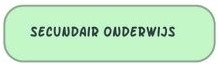 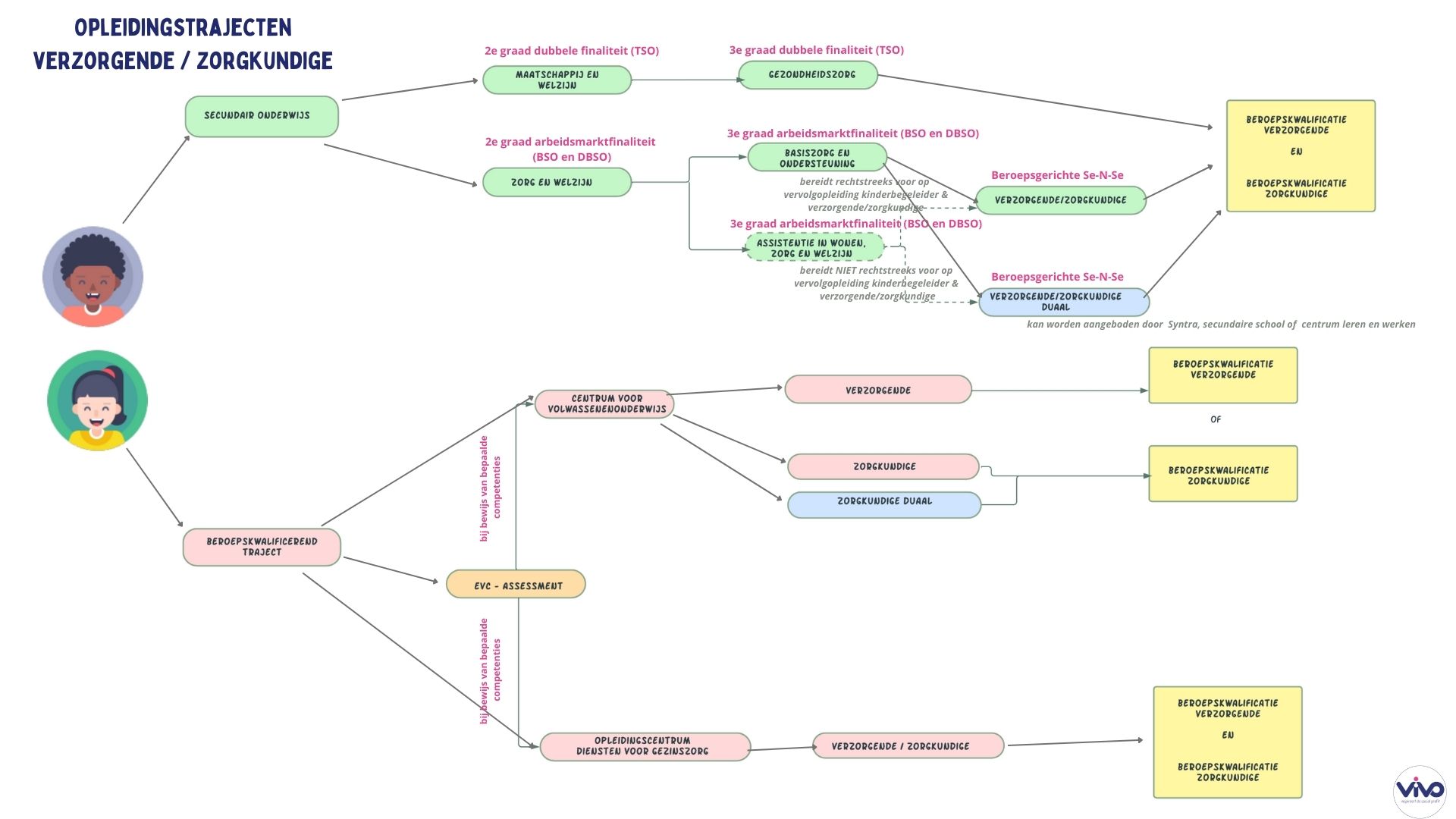 Juni 2025
stage
Juni 2026
stage
stage
stage
werkplekleren
Wat betekent dit voor stages?
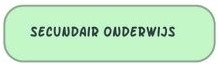 Schooljaren 2023 - 2024 & 2024 – 2025: aanvragen voor stage 
STAGE = competenties inoefenen op de werkplek
Urencontingent nog niet bepaald door onderwijs 
Belangrijke nuance: 
Arbeidsmarktfinaliteit: BK logistiek en huishoudhulp 
Competenties inoefenen op werkplek, ook als voorbereiding op beroepsgerichte Se-n-Se
Dubbele finaliteit: BK Verzorgende & BK Zorgkundige
Beperkt aantal uren,  ook mogelijke doorstroom naar bvb. bachelor verpleegkunde, andere paramedische bachelors …
Schooljaar 2025-2026: aanvragen voor stage Se-N-Se
Beroepsgerichte Se-N-Se: BK Verzorgende & BK Zorgkundige
Competenties inoefenen op werkplek, beroepsspecialisatie dus veel praktijkervaring
Centraal aanmeldsysteem gezinszorg
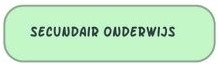 Centraal aanmeldsysteem = matchingssyteem
Om zoektocht naar stages voor leerlingen uit het 7de jaar thuis- en bejaardenzorg/zorgkundige en de opleiding verzorgende uit het volwassenenonderwijs te stroomlijnen
Alternatieve initiatieven voor 6e jaars
Ook voor leerlingen uit het duale traject verzorgende/zorgkundige!!
Regionale partners
Tool geautomatiseerd en verfijnd
Infosessie omtrent de tool vond plaats op dinsdag 30 augustus 2022

Meer info
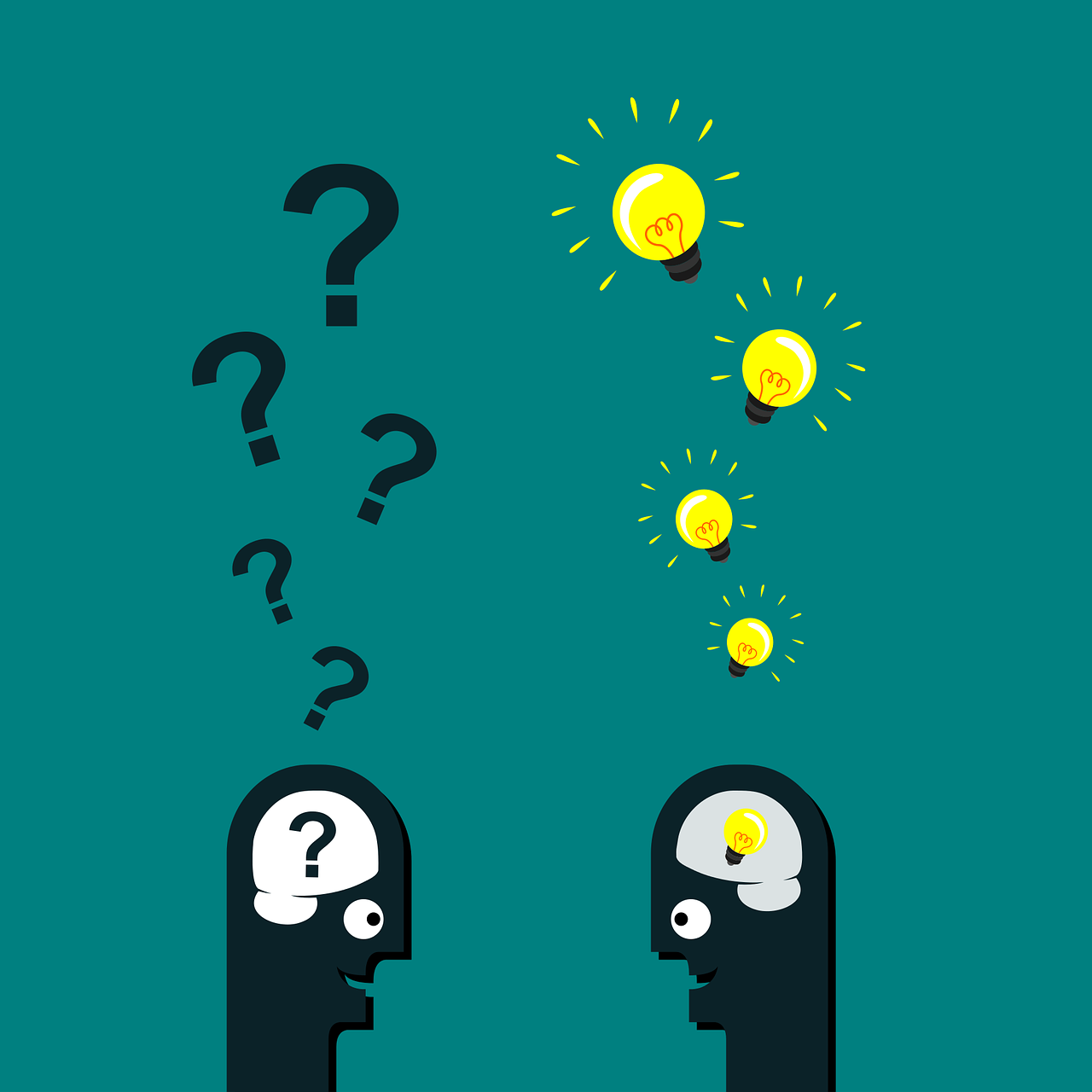 Tijd voor vragen
Duaal Leren in het secundair onderwijs
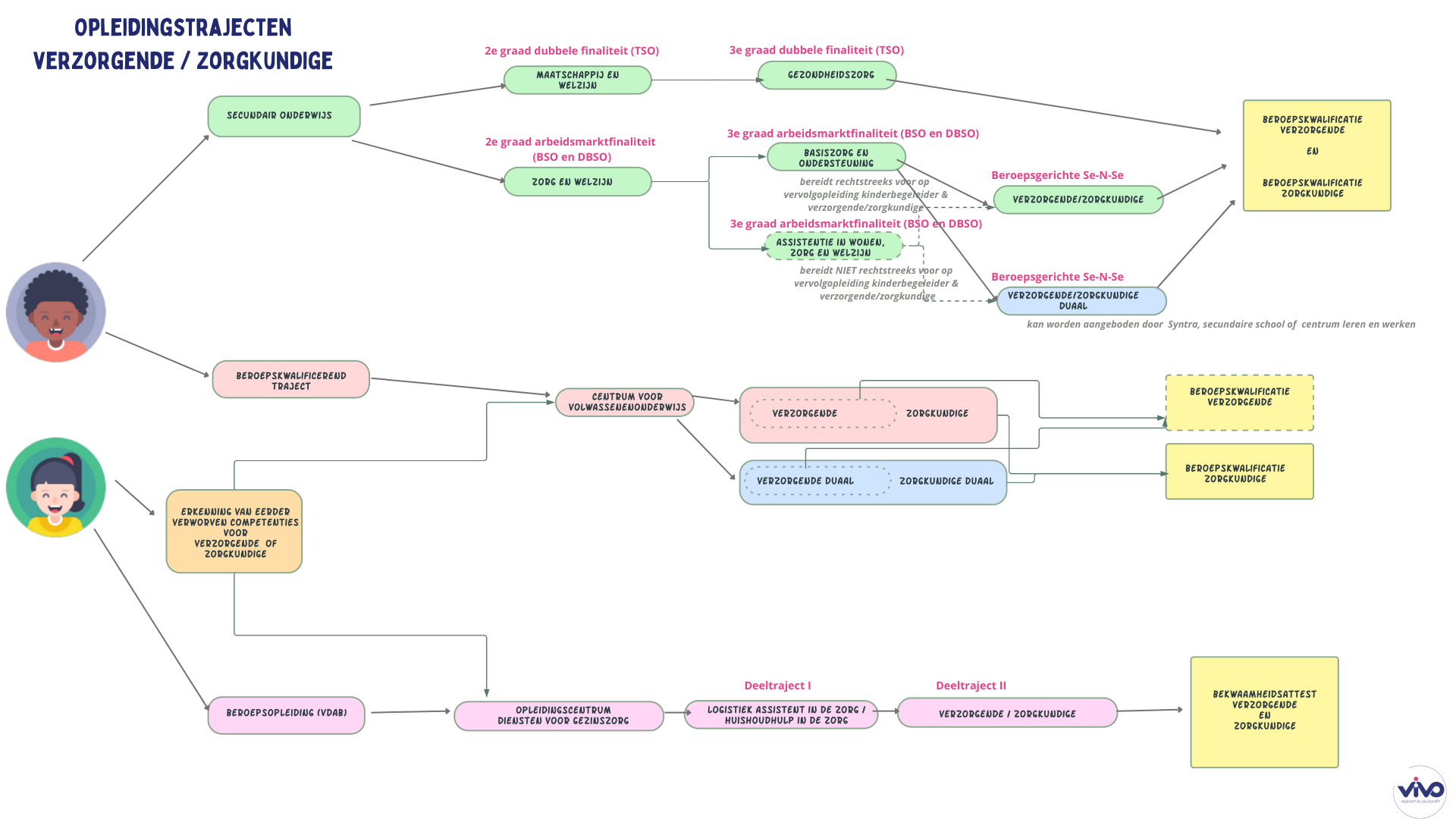 [Speaker Notes: Wat je moet kennen en kunnen om een beroep uit te oefenen is vastgelegd in een beroepskwalificatie. Je kan een beroepskwalificatie verwerven via onderwijs, opleiding- of een EVC-traject.]
Duaal leren in het secundair onderwijs
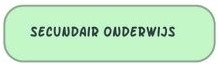 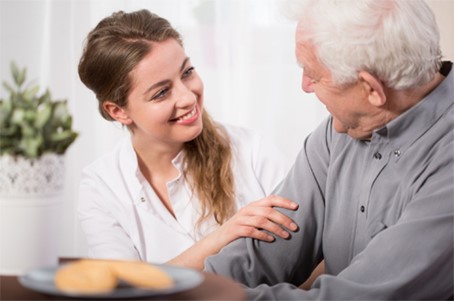 Door duaal leren krijgen jongeren de kans om veel werkervaring op te doen. Hierdoor komen jongeren sterker op de arbeidsmarkt terecht. 
Duaal leren wordt gezien als een mogelijk instroomkanaal.
Wat is duaal leren?
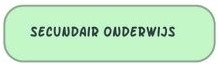 Intensieve vorm van werkplekleren
Focus op arbeidsmarktrijpe jongeren 
Een traject waarin algemene en beroepsgerichte vorming en werkervaring één geheel vormen. 
Het leertraject bestaat dus uit een les- en werkplekcomponent die op elkaar zijn afgestemd en samen een coherent geheel vormen.
Jongeren verwerven een onderwijs en/of beroepskwalificatie. 

Uitgerold in het secundair onderwijs ((D)BSO, BuSO, Syntra, TSO) vanaf september 2019
Vanaf september 2022 ook in het volwassenenonderwijs
Voor de opleiding verzorgende/zorgkundige duaal aangestuurd door 2 sectorale partnerschappen:
Social Profit
Lokale Besturen
Vereisten voor de organisatie
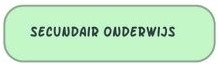 Erkenningsaanvraag indienen per vestiging via www.werkplekduaal.be (antwoord binnen 14 dagen – geldig voor 5 jaar). 
Daarvoor moet je voldoen aan volgende erkenningsvoorwaarden:
1°een mentor aanduiden;
2°qua organisatie en bedrijfsuitrusting voldoen om de opleiding op de werkplek van een leerling mogelijk te maken overeenkomstig het opleidingsplan;
3°voldoende financiële draagkracht hebben;
4°geen veroordelingen hebben opgelopen;
Vereisten voor de mentor
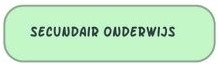 25 jaar oud zijn
5 jaar ervaring in het beroep
Attest van goed gedrag en zeden model 2 artikel 596.2 voorleggen
Mentoropleiding gevolgd hebben of bereid opleiding te volgen
Mag gelijktijdig 2 leerlingen (social profit) of 3 leerlingen (lokale besturen) begeleiden

Uitzondering: Mits mentor een bewijs van vooropleiding heeft, kan het Vlaams/sectoraal partnerschap 
1°de leeftijd terugbrengen tot 23 jaar
2°een afwijking verlenen van de vereiste praktijkervaring in het beroep
3°beslissen dat de veroordeling niet relevant is om de erkenning van de onderneming te weigeren.
Verzorgende/zorgkundige duaal
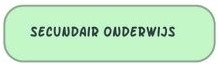 Gebaseerd op beroepskwalificatie verzorgende EN zorgkundige
Minimum 20u of meer op de werkvloer
Leervergoeding = €635,60
Overeenkomst alternerende opleiding
2 werkplekcomponenten
Residentiële setting (min 5 – max 7 maanden)
Natuurlijk milieu van de zorgvrager (ruimer dan thuiszorg)(min 3 – max 5 maanden)
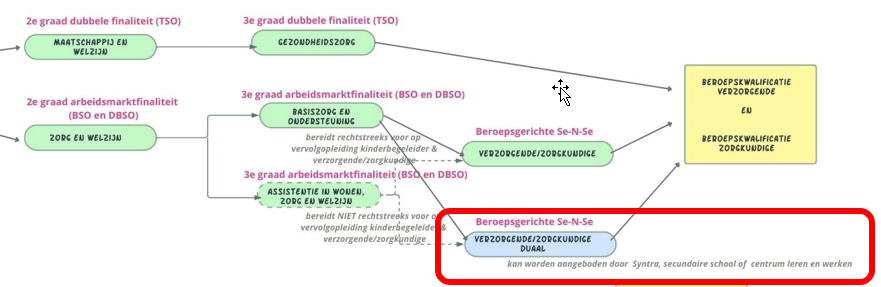 Assistentie in wonen, zorg en welzijn duaal
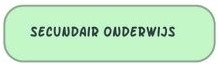 Ook duaal leren mogelijk in de opleiding assistentie in wonen, zorg en welzijn met BK logistiek assistent in de zorg, BK Huishoudhulp zorg en BK medewerker kamerdienst
Vanaf schooljaar 2023-2024
Nog veel onduidelijkheid
Uitklaren komend schooljaar samen met de onderwijskoepels
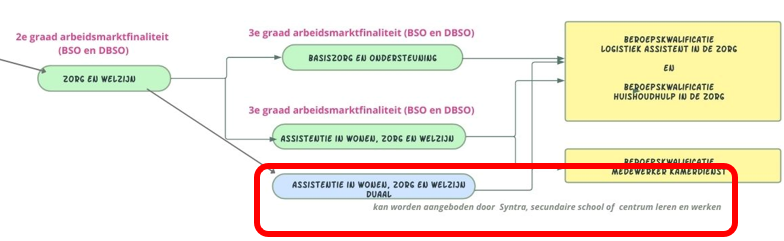 Incentives voor werkgevers
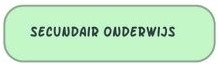 Voor alle werkgevers
Mentorkorting
RSZ-vermindering tot maximum € 800 op werkgeversbijdragen die voor mentor betaald wordt
Voor Vlaanderen: https://www.vlaanderen.be/mentorkorting
Voor Brussel: https://www.actiris.brussels/nl/werkgevers/duaal-leren/
Verruimde stagebonus
Enkel schooljaar 2021-2022 en 2022-2023
Jongere 18+ wordt gedurende 3 maanden of langer bij jou in de organisatie opgeleid
Premie van € 500
Meer info op https://www.vlaanderen.be/stagebonus
Incentives voor werkgevers
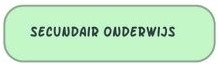 De Vlaamse doelgroepvermindering voor jongeren
Doelgroepvermindering voor leerlingen in een alternerende opleiding
Jongere volgt duale of alternerende opleiding
Volledige vrijstelling van socialezekerheidsbijdragen
Meer info op https://www.vlaanderen.be/doelgroepvermindering-voor-leerlingen-in-een-alternerende-opleiding  
Doelgroepvermindering voor deeltijds werkende jongeren uit het beroepsssecundair onderwijs
Leerling uit DBSO
Deeltijdse arbeidsovereenkomst minder dan 20 uur
Meer info op https://www.vlaanderen.be/doelgroepvermindering-voor-deeltijds-werkende-jongeren-uit-het-beroepssecundair-onderwijs
Incentives voor werkgevers
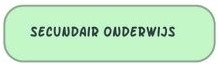 Voor de publieke diensten voor gezinszorg of thuiszorg
Ondersteuningspremie van € 250/leerling/maand met een maximum van €10.000 per schooljaar
Enkel aan te vragen voor de maanden waarbij de leerlingen minimum 10 dagen onder begeleiding van de mentor werkt
Voorwaarde: mentor volgde een mentoropleiding of volgt een mentoropleiding in de termijn dat de leerling aan de slag is in het woonzorgcentrum
Incentives voor werkgevers
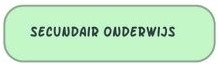 Voor de publieke en private diensten voor gezinszorg of thuiszorg
Uren gepresteerd door de leerling onder verwijderd toezicht worden gesubsidieerd binnen het urencontingent.
Kader uitgewerkt door het agentschap Zorg & Gezondheid. Volgende afspraken zijn van toepassing: 
1. Voor een verzorgende met een OAO mag per begonnen maand een gemiddelde van max. 18 uur binnen subsidieerbaar urencontingent doorgestuurd worden naar Vesta. 
2. Wat betreft de kilometervergoeding worden verzorgenden met een OAO aanzien als reguliere personeelsleden. Dit houdt in dat alle verplaatsingen die door de dienst vergoed worden tijdens de overeenkomst, ook in aanmerking komen voor subsidiëring. 
3. Het mentorschap dat een verzorgende opneemt moet voor subsidiëring gebeuren via de gelijkgestelde uren (individuele werkvergadering). 
4. Voor alle uren dat de verzorgende met een OAO-overeenkomst werkt onder verwijderd toezicht wordt een gebruikersbijdrage aangerekend. 
Voor meer info kan u terecht bij de helpdesk van VESTA.
Ondersteuningsaanbod werkgevers
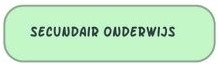 Brochure verzorgende/zorgkundige duaal ontwikkeld door Diverscity & VIVO
Onthaalbrochure
Profiel mentor
Nieuwsbrief Duaal (VIVO)
Nieuwsupdate duaal leren (Diverscity)
Organisaties bijstaan op diverse vlakken: aanvragen erkenningen/hernieuwingen, inwinnen van advies omtrent bepaalde opleidingen, vragen rond mentoropleidingen & andere attesten, tools …
Eigen aanbod: gratis mentoropleiding VIVO en Diverscity
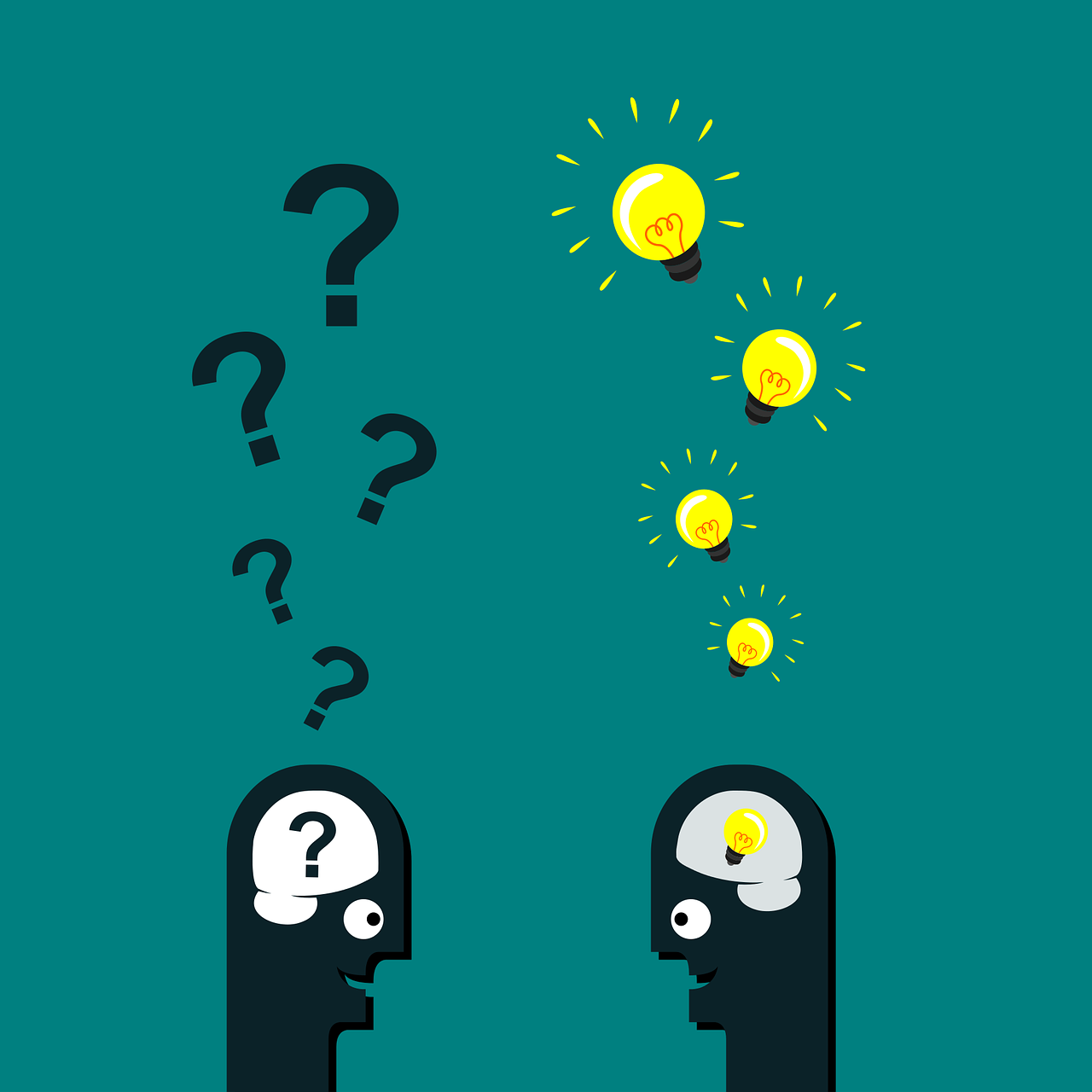 Tijd voor vragen
Beroepskwalificerend traject of beroepsopleiding
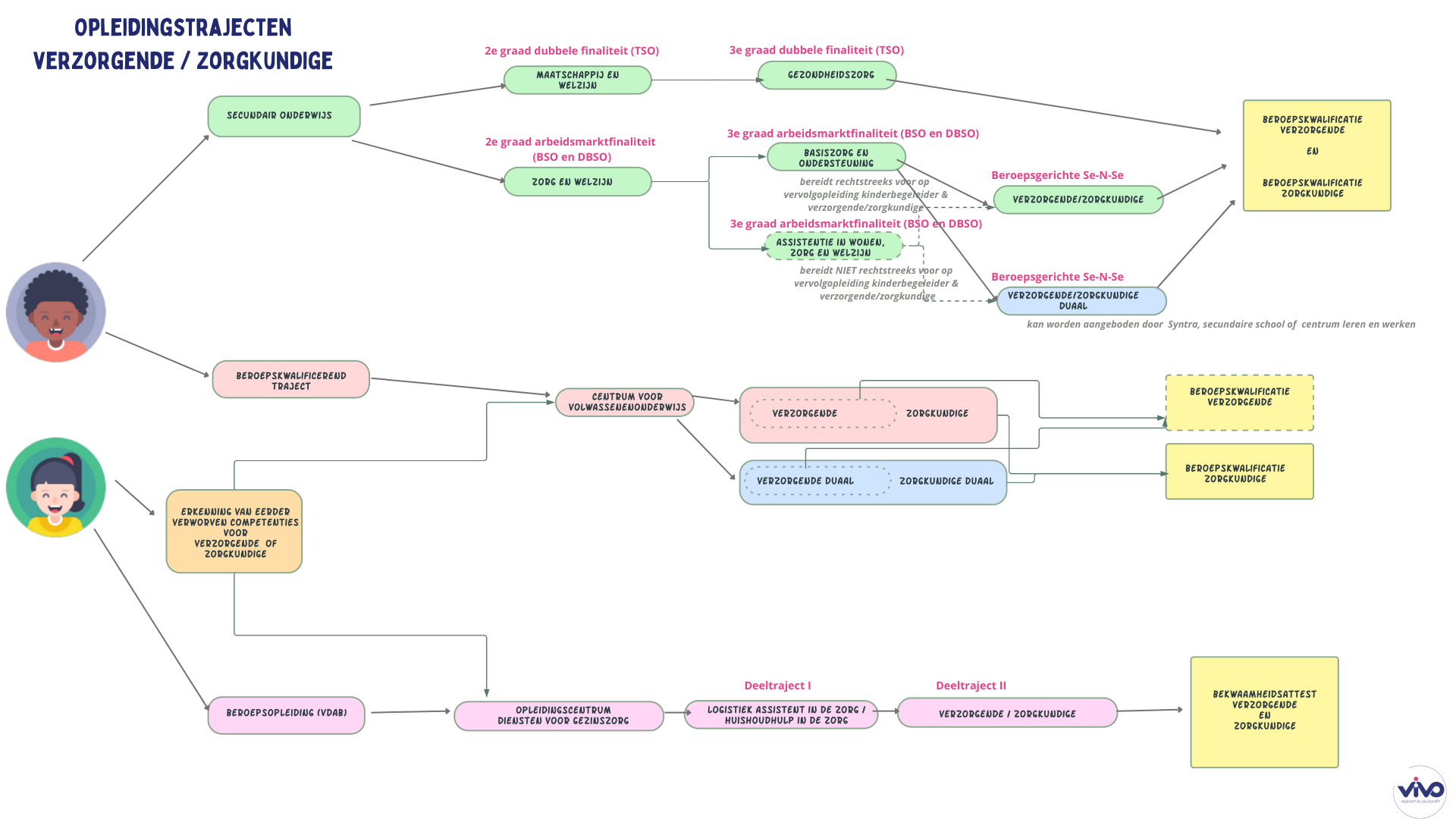 [Speaker Notes: Wat je moet kennen en kunnen om een beroep uit te oefenen is vastgelegd in een beroepskwalificatie. Je kan een beroepskwalificatie verwerven via onderwijs, opleiding- of een EVC-traject.]
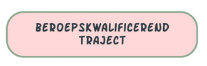 Verschillende kwalificerende trajecten
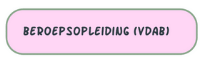 Centra voor volwassenenonderwijs:
In theorie 1 BK = 1 opleiding MAAR “Babushka-principe” voor de zorgopleidingen
Modulaire opleidingen: verschillende modules = 1 opleiding
Opleidingscentra van diensten voor gezinszorg: 
deeltraject 1: BK logistiek assistent in de zorg/BK huishoudhulp 
deeltraject 2: BK verzorgende – BK zorgkundige 
Verkort traject mogelijk via EVC-assessment of vrijstellingen
Voor werkzoekenden specifiek traject via CVO of Opleidingscentra voor diensten voor gezinszorg
Centra voor volwassenenonderwijs
Centra voor volwassenenonderwijs
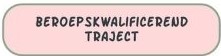 Grote diversiteit (intensiteit, doelgroep, financiering) 
Doelgroep: vanaf 16 jaar voor beroepsgerichte opleidingen bij modules zonder werkplekcomponent (voltijdse leerplicht voldaan) 
 Via welke wegen kan je als cursist hier in terecht? 
Als individu zelf inschrijven bij CVO
Via VDAB: werkzoekenden worden  o.a. toegeleid naar CVO  of naar een opleidingscentrum dienst voor gezinszorg
Via Diverscity: werknemers openbare sector scholen zich om (K-trajecten)
Via VIVO of FeBi: werknemers private social profit sector scholen zich om (via vorming, #kiesvoordezorg, opleidingsproject zorgkundige, … )
Financiering is verschillend - afhankelijk van doelgroepen – intensiteit verschillend (deeltijds/voltijds - …)
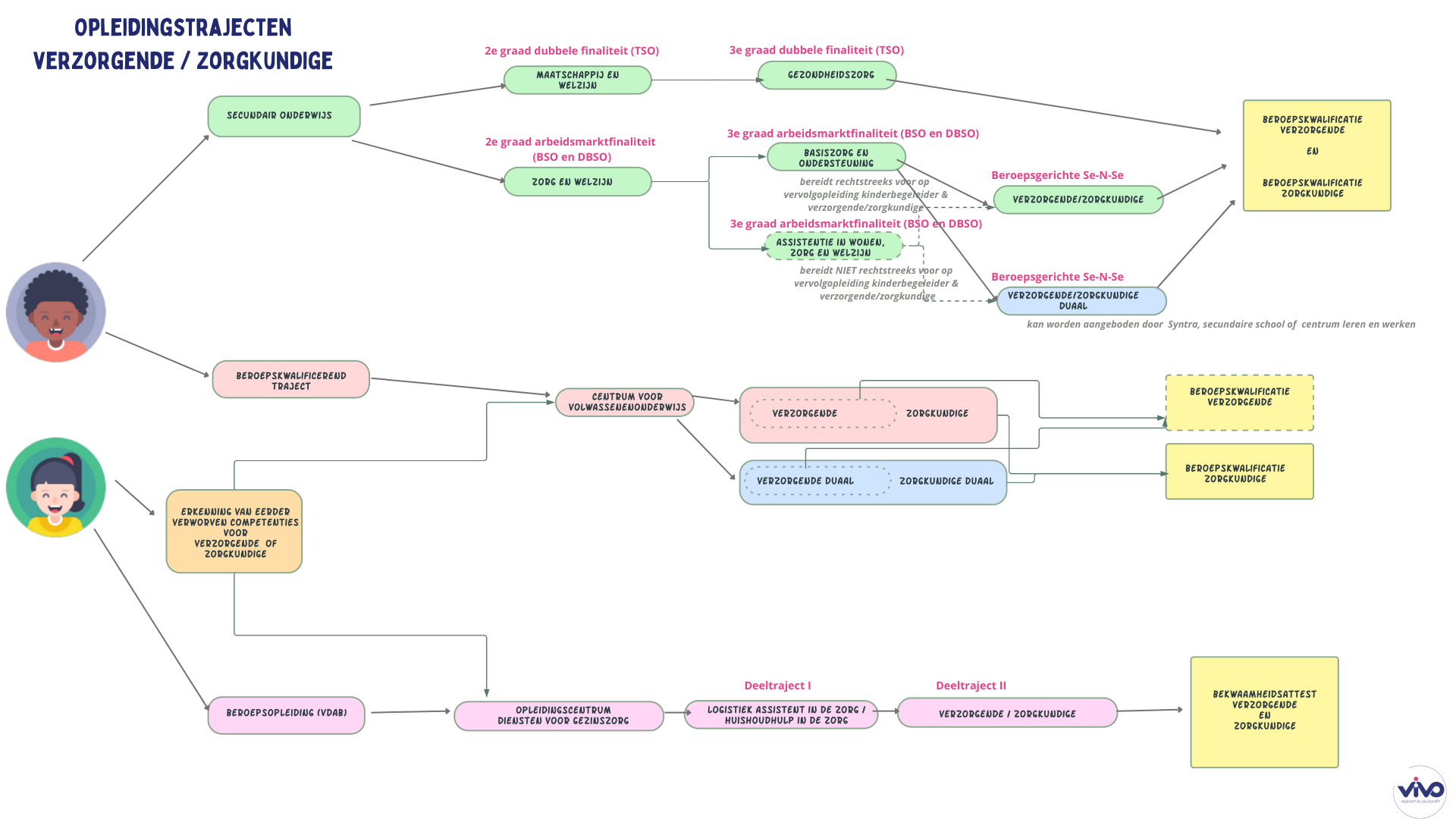 [Speaker Notes: Wat je moet kennen en kunnen om een beroep uit te oefenen is vastgelegd in een beroepskwalificatie. Je kan een beroepskwalificatie verwerven via onderwijs, opleiding- of een EVC-traject.]
CVO: opleiding logistiek assistent – zorgkundige
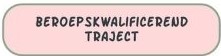 Finaliteit van de opleiding logistiek assistent - zorgkundige:
Beroepskwalificatie logistiek assistent => verzorgende => zorgkundige 
Eventueel Diploma secundair onderwijs (= onderwijskwalificatie) (mits opleiding aanvullende algemene vorming)
Duur van de opleiding:
Gehele opleiding zorgkundige = 1480 lestijden
MAAR: verkort traject zorgkundige – herintreder = vrijstelling vanuit een eerder gevolgde opleiding in de zorg
Specifieke afspraken na EVC-procedure mbt de duur vh traject
CVO: opleiding logistiek assistent –zorgkundige
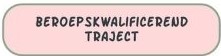 Structuurschema zorgkundige
CVO: opleiding logistiek assistent - zorgkundige
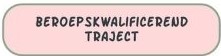 Urenpakket aan stages is veel groter en intensiever dan ih secundair onderwijs. 
45% stages om BK zorgkundige te behalen. (60% stages indien enkel BK logistiek assistent)
Zowel inoefenen als aanleren van competenties
Stages op verschillende werkvloeren
Voor de stages verzorgende taken: min. 3 verschillende settings (WZC, Ziekenhuis, DGAT, DVC, thuisverpleging, …)
cursist moet ten allen tijden onder begeleiding werken (al dan niet onder verwijderd toezicht)
Stage is mogelijk op de eigen werkvloer
 Bij stage bij eigen werkgever => stage op 3 verschillende afdelingen
CVO: opleiding zorgkundige
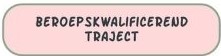 Leerlijn stagemodules: De aangeraden settings zijn:
Stage Basisvaardigheden 1 en 2 => WZC of ziekenhuis
Stage logistieke taken 1 en 2 (enkel voor opleiding logistiek assistent) => WZC of ziekenhuis
Stage verzorgende taken 1 en 2 => WZC of afdeling geriatrie ziekenhuis
Stage verzorgende taken 3 en 4 => gezinszorg of dagcentrum of dienstencentrum of dagverzorgingscentrum of autonome leefgroep
Stage verzorgende taken 5 en 6 => WZC of ziekenhuis of thuisverpleging of nursingtehuis/voorziening voor mensen met een handicap
Stage zorgkundige taken => WZC of ziekenhuis of thuisverpleging of nursingtehuis/voorziening voor mensen met een handicap
Duaal Leren in het volwassenenonderwijs
[Speaker Notes: Wat je moet kennen en kunnen om een beroep uit te oefenen is vastgelegd in een beroepskwalificatie. Je kan een beroepskwalificatie verwerven via onderwijs, opleiding- of een EVC-traject.]
Duaal leren in het volwassenenonderwijs
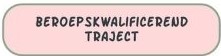 Enkel zorgkundige duaal op dit moment
Inhoudelijk volledig gelijklopend met de nieuwe opleiding zorgkundige in het volwassenenonderwijs
Focus op aanleren van competenties op de werkvloer
Dezelfde vereisten voor de werkplekken en de mentor als bij het duaal leren in het secundair onderwijs
Kleine, maar belangrijke verschillen in de uitwerking
Andere leerovereenkomst(en)
Andere vergoedingen
Andere vakantieregeling
Meer flexibiliteit in de duur en uitwerking van de leertrajecten
Minimum 50% werkplekleren (vastgelegd in het opleidingsprofiel)
Statuten binnen duaal leren
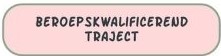 Vergelijking OAO, ODO, ODO-statuut
Duaal leren in het volwassenenonderwijs
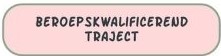 Afstand van de leervergoeding is mogelijk ifv uitkering of loon
Ook aanbieden van DA ihkv sociale maribel is mogelijk
Duaal leren traject
Organisatie:
1 dag per week les
+/- 3 dagen per week op de werkvloer
Duur: 1 jaar en 3 maanden
Intakegesprek:
Voorafgaand gesprek om te toetsen of duaal leren iets voor de kandidaat is
Incentives werkgevers
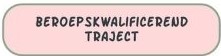 Mentorkorting onder huidige voorwaarden (bvb. leeftijd <26 jaar)
RSZ-korting voor leerlingen alternerend leren (via sociaal secretariaat - statuut ODO) (nog te bekijken)
Verruimde stagebonus schooljaar 22-23 (nog te bekijken)

Vanaf september 2023 nieuw premiestelsel voor duaal leren
Beroepsopleiding via Opleidingscentra diensten voor gezinszorg
[Speaker Notes: Wat je moet kennen en kunnen om een beroep uit te oefenen is vastgelegd in een beroepskwalificatie. Je kan een beroepskwalificatie verwerven via onderwijs, opleiding- of een EVC-traject.]
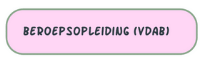 Opleidingscentra diensten gezinszorg
i.sm. VDAB, geregeld via Besluit van de Vlaamse Regering
Traject toegankelijk voor werkzoekenden & deelnemers project 3030
13 maanden, modulair opgebouwd
Deeltraject 1: logistiek assistent in de zorg & huishoudhulp 
( bekwaamheidsattest huishoudhulp & bekwaamheidsattest LAZ mits bijkomende 250u logistieke stage))
Deeltraject 2: verzorgende & zorgkundige (1 bekwaamheidsattest voor 2 BK’s)
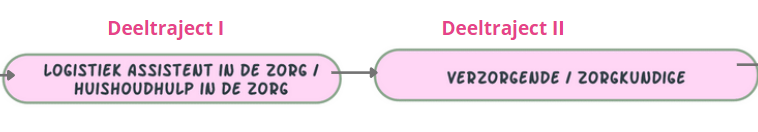 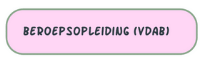 Opleidingscentra diensten gezinszorg
Opleidingsduur is min 1320 u theorie en stage 
Ook stage binnen residentiële sector
Deeltraject 1 : huishoudhulp en logistiek assistent in de zorg


Deeltraject 2 : verzorgende en zorgkundige
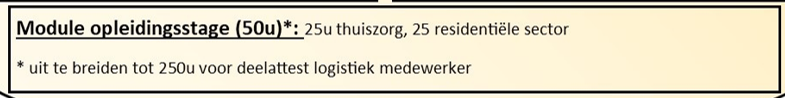 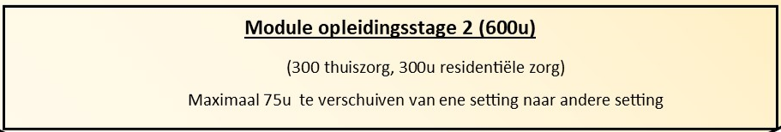 Erkennen van verworven competenties
[Speaker Notes: Wat je moet kennen en kunnen om een beroep uit te oefenen is vastgelegd in een beroepskwalificatie. Je kan een beroepskwalificatie verwerven via onderwijs, opleiding- of een EVC-traject.]
Erkennen verworven competenties
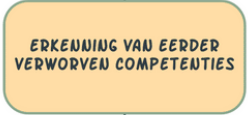 Verkorte opleidingstrajecten mogelijk voor mensen met ervaring:
EVC verzorgende/zorgkundige:
Assessment via erkend testcentrum (veelal CVO), met als resultaat een bewijs van competenties. Een volledig BK kan niet behaald worden!!

Verschil tussen EVC en EVK :
Individuele vrijstellingen mogelijk bij opleidingscentra op basis van diploma, opleiding of professionele ervaring 
Bepaalde kwalificaties geven toegang tot verzorgende
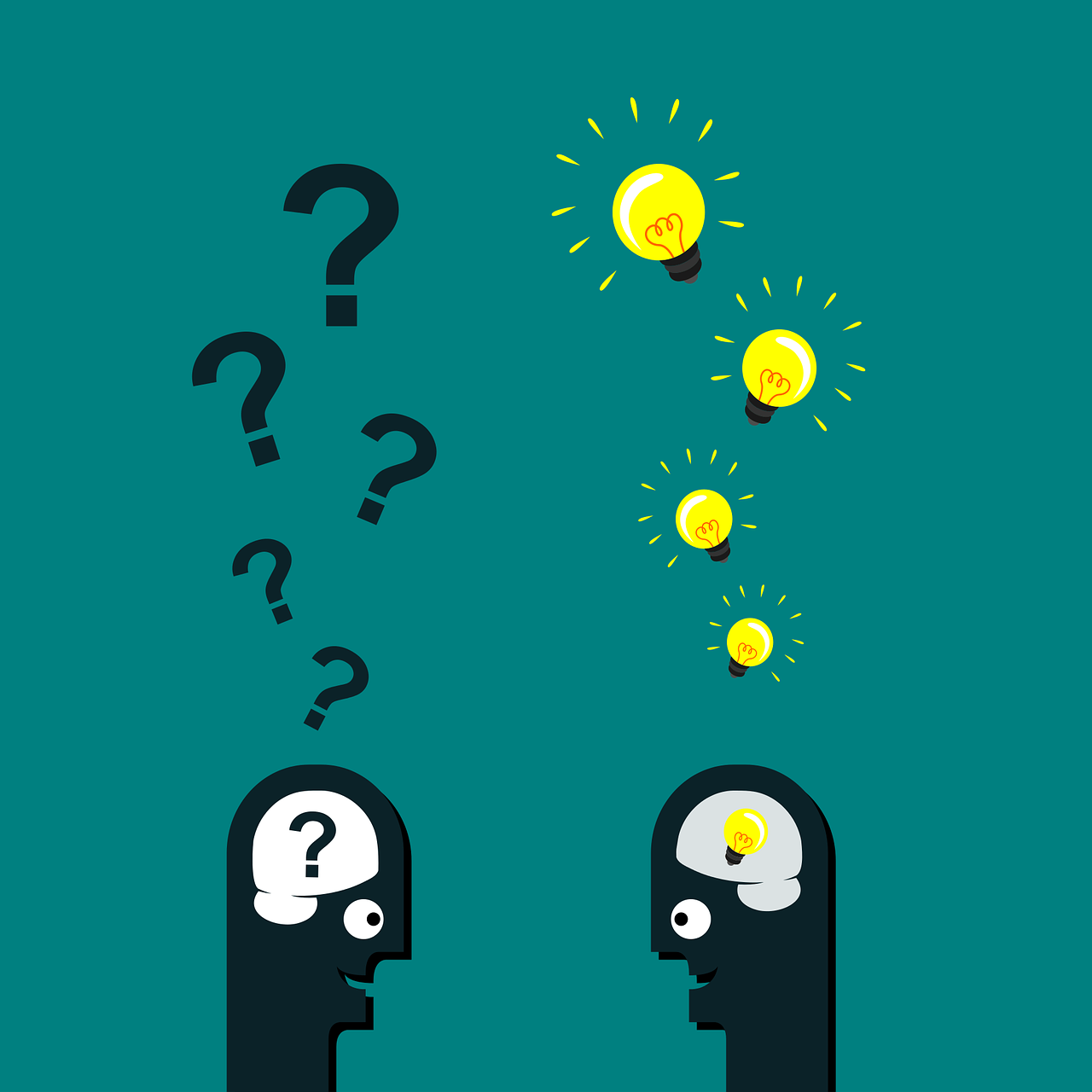 Tijd voor vragen
Scholen en opleidingen vinden
Secundair onderwijs: 
Zorgkundige
Duale opleidingen: 
Verzorgende/Zorgkundige duaal
Centra voor volwassenenonderwijs: 
Zorgkundige
Verzorgende
Opleidingscentra diensten voor gezinszorg
EVC test-centra: nog niet uitgerold
Nadien nog vragen of opmerkingen?
duaal@vivosocialprofit.org



We zijn benieuwd naar je feedback…
https://forms.gle/NPqv3xXW1um9hQJv6
Bedankt!